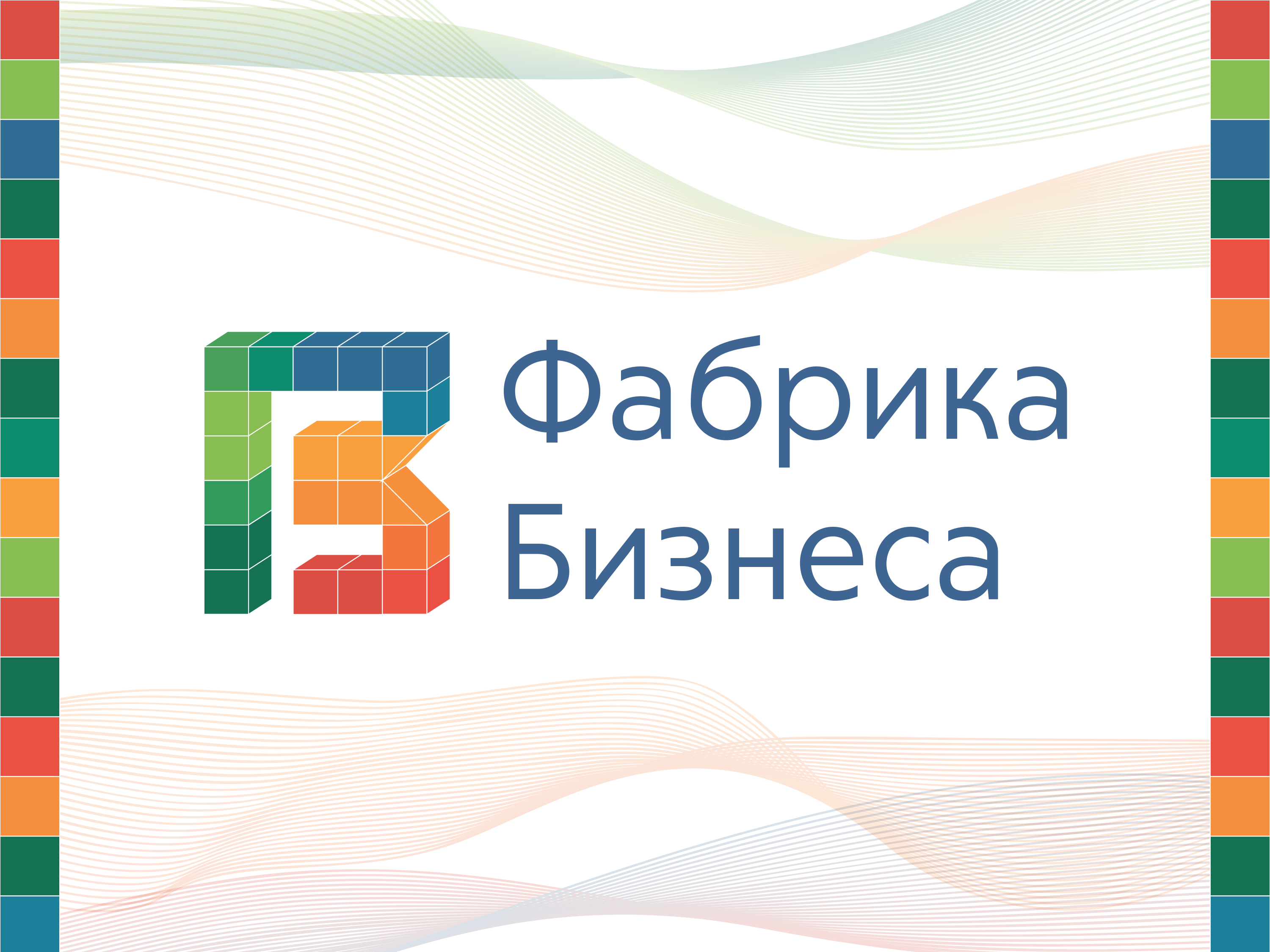 ПСИХОЛОГО-ПЕДАГОГИЧЕСКИЕ ОСНОВЫ ОБУЧЕНИЯ ВОЛОНТЕРОВ ДЛЯ РАБОТЫ В НАЦИОНАЛЬНЫХ ЗАОЧНЫХ ШКОЛАХ И ЕЖЕГОДНЫХ СЕЗОННЫХ ШКОЛАХ ДЛЯ МОТИВИРОВАННЫХ ШКОЛЬНИКОВ ИЗ ЧИСЛА СТУДЕНТОВ ОРГАНИЗАЦИЙ ВЫСШЕГО ОБРАЗОВАНИЯ
Материал презентации подготовлен с привлечением специалистов:
Красильниковой С. А., ведущего специалиста центра карьеры ФГАОУ ВО «Сибирский федеральный университет».
Курашовой В. Ю., ведущего специалиста центра карьеры ФГАОУ ВО «Сибирский федеральный университет».
Определение психолого-педагогической технологии и её цели
Психолого-педагогическая технология понимается как определенная система содержания, средств, и методов обучения и воспитания; система содержания, форм и методов работы психолога, направленных на решение психологических задач
2
Задачи психолого-педагогической технологии в обучении
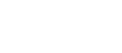 3
Уровни диагностики и коррекции психолого-педагогической технологии
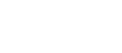 4
Уровни диагностики и коррекции психолого-педагогической технологии
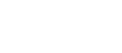 5
Подходы к психолого-педагогическому обучению волонтёров из числа студентов организаций высшего образования
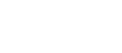 Психолого-педагогические основы обучения строятся опираясь на уровневый подход, где каждый уровень представляет собой развитие ключевых компетенций добровольца
6
Методологические принципы психолого-педагогической технологии
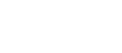 Психолого-педагогическая технология должна удовлетворять основным методологическим принципам (критериям технологичности)
7
Методологические принципы психолого-педагогической технологии
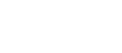 8
Методологические принципы психолого-педагогической технологии
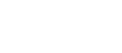 9
Требования к психолого-педагогической технологии
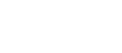 10
Результаты использования психолого-педагогических технологий в обучении волонтёров
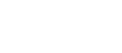 11